SPACE
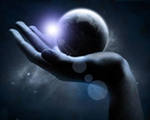 The Earth  Uranus  Moon  Neptune Mercury Venus Mars Jupiter Saturn
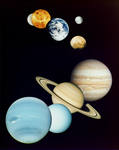